VY_III/2_INOVACE_87_František Hrubín
František Hrubín
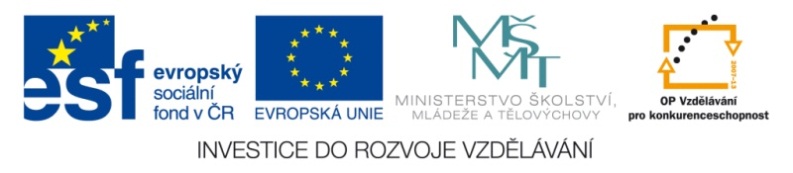 Mgr. Jana Svobodová
Obsah
Portrét
Život
Povolání
Dílo
Otázky
Portrét
Obrázek na tabuli
Život
17. září 1910, Praha – 1. března 1971, České Budějovice
Vystudoval gymnáium
Pracoval v městské knihovně, později na ministerstvu informací
V roce 1939 se oženil a později měl dvě děti.
Podílel se na založení dětského časopisu Mateřídouška
Povolání
Český spisovatel a básník.
Později dramatik a překladatel.
Díla
Špalíček veršů a pohádek
Říkej si semnou
Běží, ovce běží
Romance pod křídlovkou
OtázkyČítanka pro 3. ročník, Modrá
1. K jakému ročnímu období je básnička
2. O které části země se v básni nejvíce mluví
3.  Vymysli báseň o 4 verších a nakresli k ní obrázek